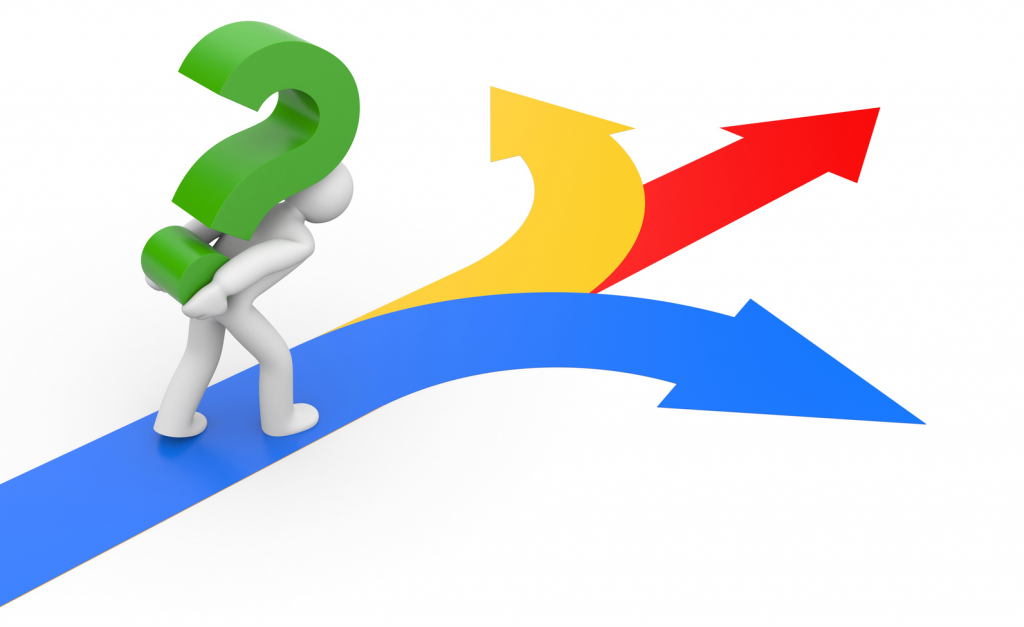 التوجيه والإرشاد النفسي 
Guidance and Counseling
الفصل الأول
1
جامعة الملك سعود - 2016
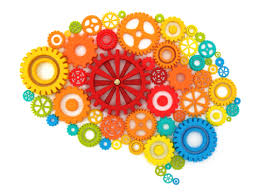 موضوعات المناقشة
ما هو مفهوم التوجيه و الإرشاد النفسي؟
ما هي أوجه التشابه و الاختلاف بين التوجيه و الإرشاد؟
ما أهداف التوجيه و الإرشاد النفسي؟ 
ما الحاجة إلى التوجيه و الإرشاد النفسي؟ 
الارشاد و العلاج النفسي 
ما هي أوجه التشابه و الاختلاف بين الإرشاد و العلاج النفسي؟
التوجيه و الإرشاد النفسي و العلوم المتصلة به 
ما هي المناهج والاستراتيجيات لتحقيق أهداف التوجيه والإرشاد النفسي؟
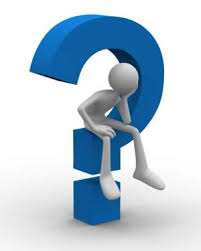 2
جامعة الملك سعود - 2016
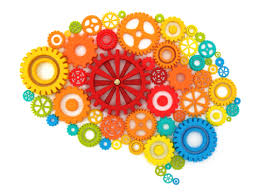 مفهوم التوجيه و الإرشاد النفسي
وضع الشخص المناسب في المكان المناسب وذلك مروراً
 بالخطوات الثلاث التالية:
دراسة إمكانات الفرد واستعداداته وميوله.
دراسة المهن المختلفة الموجودة في المجتمع وما تحتاجه من متطلبات وإمكانات.
 وضع الشخص المناسب في المهنة المناسبة، وذلك من خلال التوفيق بين إمكانات الفرد واستعداداته وقدراته ، وبين المهنة التي تناسبه (عقل،2000)
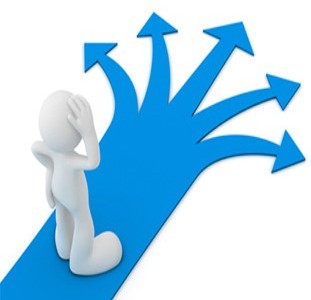 3
جامعة الملك سعود - 2016
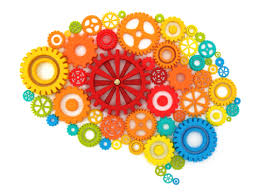 مفهوم التوجيه و الإرشاد النفسي
بناء على ما تقدم من وجهات نظر وتعريفات حول التوجيه إلى أن التوجيه هو عملية بناءة تهدف إلى مساعدة التلاميذ والطلاب على فهم أنفسهم فهماً صحيحاً، بحيث يمكنهم ذلك الفهم من رسم الخطط المستقبلية التي تساعدهم في اختيار نوع الدراسة المناسبة لهم والاستمرار والنجاح فيها، وحل المشكلات التي تعوق توافقهم مع أنفسهم ومع الآخرين من أجل تحقيق أهدافهم التي يسعون إليها.

أما الإرشاد النفسي فهو أحد التخصصات في مجال علم النفس يساعد ممارسوه الناس على تحسين مستوى سعادتهم، وإزالة تعاستهم, وحل أزماتهم ، ويعزز قدراتهم في حل مشكلاتهم ، ومساعدتهم في اتخاذ القرارات المناسبة ، مستخدمين في ذلك الطرائق العلمية في زيادة كفاءاتهم في حل المشكلات الشخصية والنفسية، والاجتماعية، والبيئية ...الخ.
4
جامعة الملك سعود - 2016
أوجه التشابه بين التوجيه والإرشاد
أوجه التشابه و الاختلاف
 بين التوجيه و الإرشاد
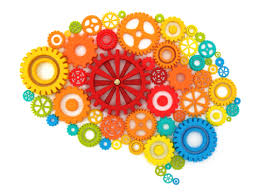 فكل منهما يتضمن تقديم المساعدة للمسترشد
كلاً منهما يهتم بتعليمه كيفية مواجهة مشكلاته بنفسه
وكيفية حلها من خلال إقامة علاقة إنسانية بين المرشد أو الموجه والمسترشد، تلك العلاقة التي تقوم على التعاطف، والاحترام، والقبول والتقبل للمسترشد في جو نفسي آمن ليتمكن من تحقيق النمو الشخصي، والمهني، والتربوي والاجتماعي، وتحقيق الصحة النفسية والتوافق في مجالات الحياة كافة.
5
جامعة الملك سعود - 2016
أوجه الاختلاف بين التوجيه والإرشاد
أوجه التشابه و الاختلاف
 بين التوجيه و الإرشاد
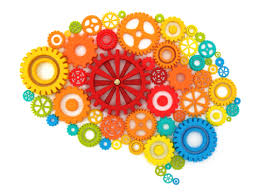 1/ فكل مدرس وإداري في المدرسة، يشترك بشكل اساسي في برنامج التوجيه في حين تبقى عملية الإرشاد من اختصاص المرشد النفسي
2/ أن عملية التوجيه تتسم بالاتساع والشمول، فهي عبارة عن مجموع الخدمات التي تهدف إلى مساعدة الفرد على فهم ذاته ومشكلاته ،والاستفادة أيضاًمن إمكانات البيئة، وتحديد أهدافه بما يتفق مع هذه الإمكانات. أما العملية الإرشادية فهي عملية تفاعلية تنشأ بين شخصين (المرشد والمسترشد)، يقوم المرشد خلالها بمساعدة المسترشد على مواجهة مشكلة تعديل أو تغيير سلوكه، وتطوير أساليبه في التوافق مع الظروف المحيطة التي يواجهها.
3/ أما الإرشاد فهو الممارسة الفعلية ويمثل الجانب التطبيقي في مجال التوجيه، فهو يلي التوجيه، ويعد المرحلة النهائية لبرنامج التوجيه، ويمارس بشكل فردي أو جماعي حسب حالة المسترشد
مثل: ( إرشاد المدخنين، إرشاد المتأخرين دراسياً، إرشاد المضطرين نفسيا، وإرشاد حالات سوء التوافق، والعادات الخاطئة)
6
جامعة الملك سعود - 2016
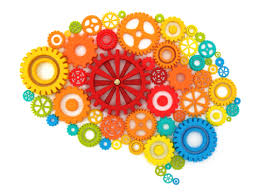 أهداف التوجيه و الارشاد النفسي
المحافظة على صحة الفرد النفسية في أحسن وضع ممكن.
مساعدة المسترشد على توجيه نموه وتنمية طاقاته.
مساعدة المسترشد على إحداث تغيير إيجابي في سلوكه.
زيادة مهارة المسترشد في التعامل مع المشكلات.
مساعدة المسترشد على تحسين علاقته مع الآخرين.
تحقيق الذات لدى المسترشد. 
تحقيق الذات لدى المسترشد. 
تحسين العملية التربوية.
7
جامعة الملك سعود - 2016
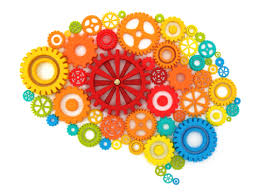 الحاجه إلى التوجيه و الارشاد النفسي
8
جامعة الملك سعود - 2016
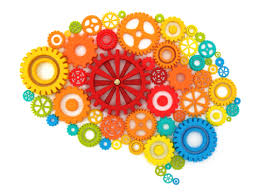 الإرشاد و العلاج النفسي
أن العلاج النفسي (psychotherapy)
« هو نشاط منظم يقوم به معالج متخصص ومدرب، يهدف إلى مساعدة الأشخاص الذين يعانون من اضطرابات نفسية حتى يصبحوا أكثر توافقاً وسعادة، ويستخدم المعالج النفسي تقنيات لتحقيق هذا الهدف»
9
جامعة الملك سعود - 2016
أوجه التشابه و الاختلاف بين
 الإرشاد و العلاج النفسي
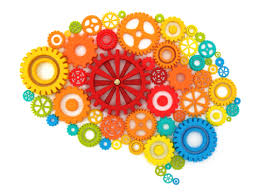 حيث أن العلاقة بين المرشد و المسترشد ، و كذلك بين المعالج و المتعالج ذات أهمية كبيرة في كليهما .
 كما يتلقى كل من المرشد النفسي و المعالج النفسي التعليم ذاته ، و يستخدمان النظريات و الأساليب ذاتها في الإرشاد و العلاج النفسي . و لكن الاختلاف بينهما هو اختلاف في الدرجة و ليس في النوع ، و أنه يصعب التفريق بين الإرشاد و العلاج النفسي.
10
جامعة الملك سعود - 2016
أولاً: أوجه التشابه بين
 الإرشاد و العلاج النفسي
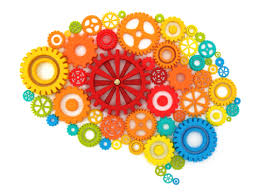 يتفق عدد من الباحثين على وجود عدد من أوجه التشابه بين الإرشاد والعلاج النفسي نذكر منها:
الاتفاق في الأهداف العامة والخاصة: فالهدف العام لكل منهما مساعدة المسترشد أو المتعالج. أما الأهداف الخاصة، فتتمثل في مساعدة المسترشد أو المتعالج على حل  مشكلاته التي يواجهها، وتعديل سلوكه نحو الأفضل، وإعادة بناء شخصيته...الخ، وتحقيق أقصى درجة من درجات التوافق مع الذات والآخرين.                        
يركز كل من الإرشاد والعلاج النفسي على العلاقة الإنسانية بين المرشد(أو المعالج) والمسترشد(أو المتعالج)، والتي من خلالها يتم تقديم المساعدة من قبل الطرف الأول إلى الطرف الثاني.
11
جامعة الملك سعود - 2016
أولاً: أوجه التشابه بين
 الإرشاد و العلاج النفسي
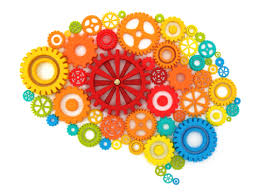 ج- إجراءات عملية الإرشاد والعلاج النفسي واحدة: ففي كلا الميدانين تتم إجراءات الفحص، وتحديد المشكلات والتشخيص، وحل المشكلات، واتخاذ القرارات، والتعليم،  والإنهاء، والمتابعة.

د- نظريات الإرشاد والعلاج النفسي واحدة : فكل من نظريات الإرشاد والعلاج النفسي تمثل اتجاهاً فكرياً معيناً، ولذلك تعددت النظريات بتعدد تلك الاتجاهات.

هـ -  الاتفاق في الممارسة المهنية: حيث يستخدم المرشد أو المعالج الأساليب والطرائق والمهارات ذاتها في عملية الإرشاد والعلاج النفسي.
12
جامعة الملك سعود - 2016
ثانياً: أوجه الاختلاف بين
 الإرشاد و العلاج النفسي
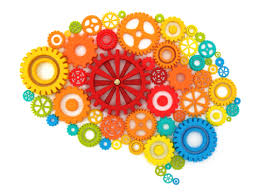 1- الاختلاف في بيئة العمل الذي يمارس فيه الإرشاد والعلا النفسي، حيث يمارس الإرشاد النفسي في المدارس والجامعات، في حين يمارس العلاج النفسي في العيادات النفسية ومستشفيات الأمراض النفسية.

2- الاختلاف في نوع المشكلات: فالإرشاد النفسي يتناول المشكلات ذات الطبيعة المعرفية المشوبة بقليل من الصبغة الانفعالية (مشكلات عادية)، وهي شعورية، مثل مشكلات سوء التوافق (الدراسي، الأسري، الزواجي، المهني...)، ومشكلات الاختيار المهني، وصعوبات الدراسة أما العلاج النفسي فيركز على المشكلات ذات الصبغة الانفعالية الشديدة نسبياً( الاضطرابات النفسية المتنوعة)، وتكون معظم هذه المشكلات في مستوى اللاشعور. أي أن المتعالج لا يدركها ولا يعيها ( فهي اكثر عمقاً)
13
جامعة الملك سعود - 2016
ثانياً: أوجه الاختلاف بين
 الإرشاد و العلاج النفسي
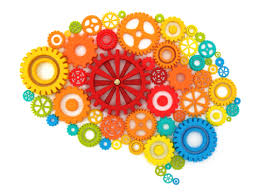 3- الاختلاف في الأفراد الذين يطلبون الإرشاد والعلاج النفسي، حيث يتعامل الإرشاد النفسي مع الأسوياء الذين يعانون من اضطرابات نفسية بسيطة. أما العلاج النفسي فيتعامل مع الأفراد الذين يعانون من اضطرابات نفسية أكثر شدة وحدة. كما يقدم الإرشاد للأفراد الذين يسعون بأنفسهم في طلب الخدمات الإرشادية من المرشد، وأنهم أكثر قبولاً لما يقدم لهم من خدمات. 
4- الاختلاف في أساليب الإرشاد والعلاج النفسي: فالعلاج النفسي يركز كثيراً على الخبرة الماضية، ويستخدم العلاقة الإرشادية أو العلاجية بشكل أعمق، وتتكرر اللقاءات بين المعالج والمتعالج أكثر مما هو في الإرشاد النفسي.
5- الاختلاف في الزمن الذي يستغرقه الإرشاد والعلاج النفسي: فالإرشاد النفسي لا يستغرق زمناً طويلاً بالمقارنة مع العلاج النفسي الذي قد يستمر لمدة عام أو أكثر حسب الحالة.
14
جامعة الملك سعود - 2016
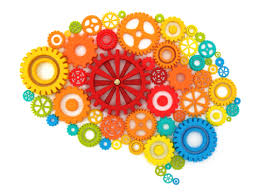 التوجيه والإرشاد النفسي 
والعلوم المتصلة به
التوجيه والإرشاد النفسي يعتبر من العلوم الإنسانية، ويهدف إلى خدمة وسعادة الإنسان. وهو هدف مشترك بين كل العلوم ولكل منه أسلوبه المتخصص لتحقيق الهدف المشترك تحت اسم مختلف مثل: الارشاد النفسي و العلاج النفسي و الخدمة الاجتماعية والتربية ...الخ من العلوم الفرعية .
15
جامعة الملك سعود - 2016
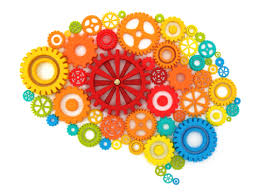 التوجيه والإرشاد النفسي 
والعلوم المتصلة به
1- التوجيه والإرشاد النفسي وعلم النفس:
    يدرس علم النفس بشكل عام  السلوك في سوائه وانحرافه ، وهذا من اهم ما يدرسه المرشد مهنيا.
الإرشاد النفسي فرع من علم النفس التطبيقي، يعتمد في وسائله وعملية 
     الإرشاد على علم النفس.
 يستفيد الارشاد النفسي من علم النفس العلاجي، في التعرف على الشخص الصحيح والمريض نفسيا ومدى درجات الاضطراب النفسي لديه.
16
جامعة الملك سعود - 2016
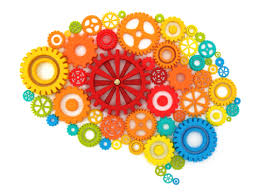 التوجيه والإرشاد النفسي 
والعلوم المتصلة به
تابع /     1- التوجيه والإرشاد النفسي وعلم النفس:
يستفيد الارشاد النفسي من علم نفس النمو،في معرفة مطالب النمو ومعاييره. ويشترك معه في الاهتمام برعاية النمو السوي في كافة مظاهره جسميا وعقليا واجتماعيا وانفعاليا في مراحل النمو التالية.
يستفيد الارشاد النفسي من علم نفس الاجتماعي، من دراسة سيكولوجية الجماعة ودينامياتها وبنائها والعلاقات الاجتماعية والتفاعل الاجتماعي وماهي معايير السلوك في الجماعة وكيف تتوزع الادوار لتحقيق التوافق  الاجتماعي.
يستفيد الإرشاد النفسي من علم نفس الشواذ ، بمعلومات هامة عن السلوك الشاذ والغريب للشخص العادي.
17
جامعة الملك سعود - 2016
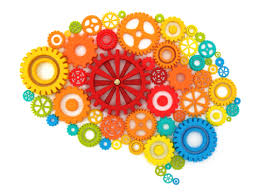 التوجيه والإرشاد النفسي 
والعلوم المتصلة به
تابع /     1- التوجيه والإرشاد النفسي وعلم النفس:
يستفيد الارشاد النفسي من علم النفس التربوي، في تعليم واكتساب السلوك والعادات وإطفائها، وأهمية التعزيز والتعميم، والدافعية .
 يستفيد الإرشاد النفسي من علم النفس الصناعي،في تطبيق المبادئ العامة في علم     النفس على المشكلات العملية في الصناعة والإنتاج والتدريب.
 يستفيد الإرشاد النفسي من علم النفس الجنائي، في معرفة السلوك المنحرف المضاد للمجتمع والذي يعاقب عليه القانون مثل الجناح.
 يستفيد الإرشاد النفسي من علم النفس العام في دراسة الشخصية ودينامياتها.
18
جامعة الملك سعود - 2016
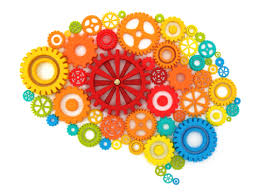 التوجيه والإرشاد النفسي 
والعلوم المتصلة به
2-التوجيه والإرشاد وعلم الاجتماع والخدمة الاجتماعية:
يهتم كل منهما بالسلوك الاجتماعي والقيم والتقاليد والعادات والمعايير الاجتماعية والنمو الاجتماعي والتنشئة الاجتماعية والخبرات الاجتماعية.
 يهتم المرشد في مجال الإرشاد الاسري ، بدراسة الأسرة باعتبارها أقوى العوامل الاجتماعية تأثيرا في الفرد وفي تنشئته.
 يهتم المرشد بمعرفة الطبقة الاجتماعية ، في اسلوب حياة الفرد الاجتماعية في إطار هذه الطبقة العليا أو المتوسطة أو الدنيا، والحراك الاجتماعي الرأسي بين الطبقات.
19
جامعة الملك سعود - 2016
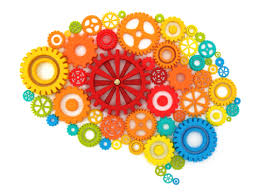 التوجيه والإرشاد النفسي 
والعلوم المتصلة به
تابع    2-التوجيه والإرشاد وعلم الاجتماع والخدمة الاجتماعية:

 يهتم المرشد بدراسة نظام الحياة في الريف والحضر والبدو لوجود فروق شخصيه بينهم، وكذلك دراسة الحياة في المجتمعات المختلفة.
 ويشترك الإرشاد النفسي والخدمة الاجتماعية في ان كلاهما خدمة ميدانية في المشكلات الإنسانية، ويستفيد منه اساليب هامة كدراسة الحالة والمقابلة.
 ويشترك المرشد النفسي والأخصائي الاجتماعي ، في تقديمهما للخدمات التي تتناول البيئة الاجتماعية حتى يسهل حل المشكلات، والاهتمام بمشكلات الأسرة والدراسة والعمل.
20
جامعة الملك سعود - 2016
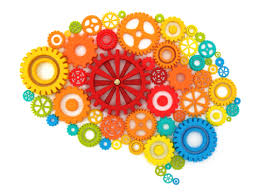 التوجيه والإرشاد النفسي 
والعلوم المتصلة به
3- التوجيه والإرشاد وعلم الطب:
 يتضمن الارشاد النفسي عمليه علاجيه، فهو ملئ بالمصطلحات الطبية مثل التشخيص والاهداف والعلاج المشتركة مع العلاج النفسي والطب النفسي.
 وهناك معلومات من علم الطب على المرشد والمعالج العلم بها التي تعينه في دراسة الحاله والعمل مع الفريق الطبي، حيث ان الانفعلات والضغوط النفسيه لها ردود فعل جسمي وفسيولوجي ذات اعراض وامراض معروفه.
 ويحدد الدستور الاخلاقي للمرشد والمعالج النفسي حدود العلاقه بين الأخصائيين حيث يجب عليهم ان يمارسوا اعمالهم في التشخيص والارشاد والعلاج كلا بدوره.
21
جامعة الملك سعود - 2016
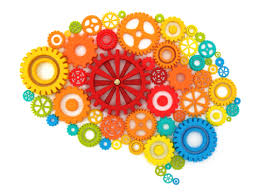 التوجيه والإرشاد النفسي 
والعلوم المتصلة به
4- التوجيه والإرشاد وعلم الإنسان:
 ان علم الانسان ( أنثروبولوجي) يدرس العناصر الحيوية والعناصر الاجتماعية والثقافية للإنسان. والثقافة هي مجمع السلوك البشري.
 ويهتم علم الانسان بدراسة أنماط الثقافة في الأجزاء المختلفة في العالم مثل:  
     الجماعات البدائية، ليفسر الفروق بين الثقافات المختلفة.
 ويشترك الارشاد النفسي مع علم الانسان في الاهتمام بدراسة شخصية الفرد والمجال البيئي والاجتماعي والثقافي الذي يعيش فيه.
22
جامعة الملك سعود - 2016
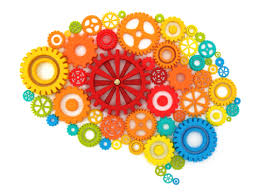 التوجيه والإرشاد النفسي 
والعلوم المتصلة به
5- التوجيه والإرشاد وعلم الاقتصاد:
من مجالات الإرشاد النفسي: الارشاد المهني ويهتم المرشد بمساعدة العميل في عالم المهنة والاقتصاد تعريفا واختيارا وإعدادا ودخولا وتوافقا.
ويهتم المرشد بدراسة فرص العمل والتغيرات التي تطرأ على المهن مع التقدم والنمو العلمي والتكنولوجي الحديث في عالم الاقتصاد والعمل.
ويسعى الارشاد النفسي لعدم حدوث خسارة قومية في القوى البشرية المستمرة خلال عملية التربية والتعليم، حيث يعمل الارشاد على اعداد الفرد  للمستقبل ويكون لديه الاستعداد للعمل في عدة مهن مختلفة نظرا لسرعة التطور التكنولوجي والتغير الاجتماعي.
23
جامعة الملك سعود - 2016
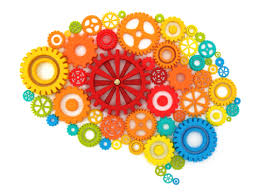 التوجيه والإرشاد النفسي 
والعلوم المتصلة به
6- التوجيه والإرشاد والدين:
- من طرق الإرشاد النفسي: الإرشاد النفسي الديني الذي يدخل في ديناميات عملية الإرشاد. فالتدين والعقيدة الدينية السليمة تعتبر اساس متين للسلوك السوي والتوافق والصحة النفسية.
* على المرشد العلم بمفاهيم دينية اساسية في رأي الدين مثل:
طبيعة الإنسان كما حددها الله.
أساليب الاضطراب النفسي مثل الذنوب والضلال والصراع و ضعف الضمير
أعراض الاضطراب النفسي مثل الانحراف والشعور بالإثم والخوف والقلق.
الوقاية الدينية من الاضطراب النفسي مثل الايمان والسلوك الديني والأخلاقي.
24
جامعة الملك سعود - 2016
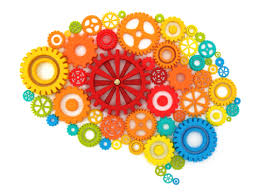 التوجيه والإرشاد النفسي 
والعلوم المتصلة به
7- التوجيه والإرشاد والقانون:
- كثير من حالات الإرشاد النفسي متعلقة بمشكلات قانونية وقضائية.
- وهناك بعض المسؤليات القانونية على المرشد مراعاتها عند ممارسة الارشاد النفسي مع العميل، مثل:
أسرار العميل على المرشد احترام العميل في حفظ اسراره وعدم الخوض فيها.
السلوك الجنائي للعميل ليس مسؤل المرشد عن سلوكيات العميل الجنائية.
سلوك المرشد المنافي للآداب هناك حدود يؤاخذ عليه قانونا.
الاعتبارات القانونية حصول المرشد على ترخيص رسمي لممارسة الارشاد والعلاج ، كما ان المرشد معفي من إدلاء شهادته لعميل من عملائه.
25
جامعة الملك سعود - 2016
التوجيه والإرشاد النفسي 
والصحة النفسية و العلاج النفسي
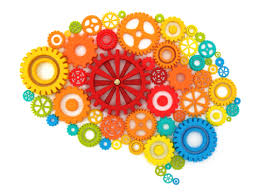 26
جامعة الملك سعود - 2016
مناهج واستراتيجيات 
التوجيه والإرشاد النفسي
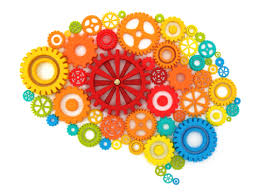 هناك ثلاثة مناهج واستراتيجيات لتحقيق أهداف التوجيه والإرشاد النفسي:
المنهج التنموي: ويطلق عليه“ الاستراتيجية الإنشائية“ 
يتضمن الاجراءات التي تؤدي الى النمو السوي السليم لدى الأسوياء والعاديين، خلال مرحلة نموهم حتى يتحقق الوصول بهم الى أعلى مستوى ممكن من النضج والصحة النفسية.
ويتحقق عن طريق معرفة وفهم وتقبل الذات ونمو مفهوم موجوب للذات وتحديد أهداف سليمة  للحياة، وتوجيهها التوجيه السليم نفسيا وتربويا ومهنيا، من خلال رعاية مظاهر نمو الشخصية جسميا وعقليا واجتماعيا وانفعاليا.
27
جامعة الملك سعود - 2016
مناهج واستراتيجيات 
التوجيه والإرشاد النفسي
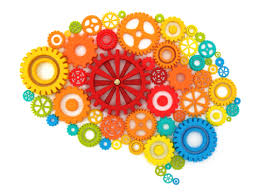 المنهج الوقائي:  يطلق عليه ”التحصين النفسي“ ضد المشكلات والاضطرابات والامراض النفسية.
- يهتم بالأسوياء والاصحاء قبل اهتمامه بالمرضى ليقيهم ضد حدوث المشكلات والاضطرابات والامراض النفسية.
 للمنهج الوقائي ثلاثة مستويات :
الوقاية الأولية: تتضمن محاولة منع حدوث المشكلة ، بإزالة الاسباب.
الوقاية الثانوية: تتضمن محاولة الكشف المبكر وتشخيص الاضطراب في مرحلته الأولى للسيطرة عليه ومنع تفاقمه.
الوقاية من الدرجة الثالثة: تتضمن محاولة التقليل من أثر إعاقة الاضطراب أو منع إزمان المرض.
28
جامعة الملك سعود - 2016
مناهج واستراتيجيات 
التوجيه والإرشاد النفسي
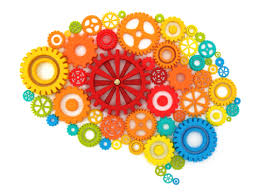 المنهج العلاجي: يمر الفرد بفترات حرجة ومشكلات يحتاج فيها الى مساعدة لتخفيض مستوى القلق ورفع مستوى الامل.
 يتضمن المنهج العلاجي علاج المشكلات والاضطرابات والامراض النفسية حتى العودة الى حالة التوافق والصحة النفسية.
 ويهتم بنظريات الاضطراب والمرض النفسي وأسبابه وتشخيصه وطرق علاجه، وتوفير المرشدين والمعالجين والمراكز والمستشفيات النفسية.
 يحتاج المنهج العلاجي الى تخصص أدق في الارشاد العلاجي مقارنة بالمنهجين التنموي والوقائي، وهو اكثر المناهج تكلفة في الوقت والجهد والمال.
29
جامعة الملك سعود - 2016